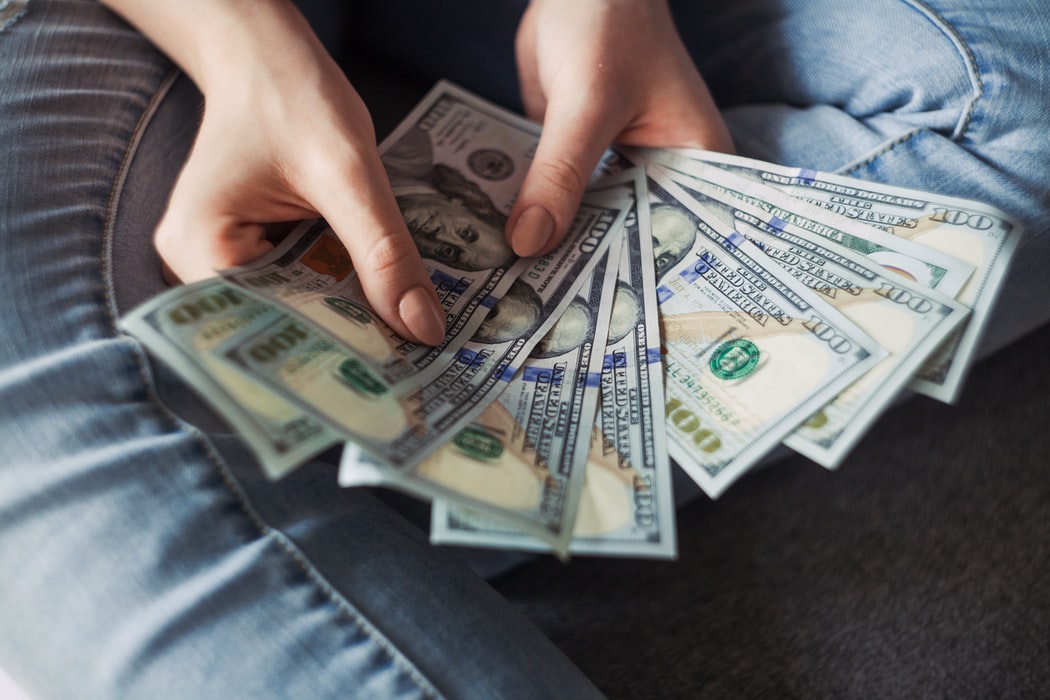 Kingdom EconomicsLuke 16
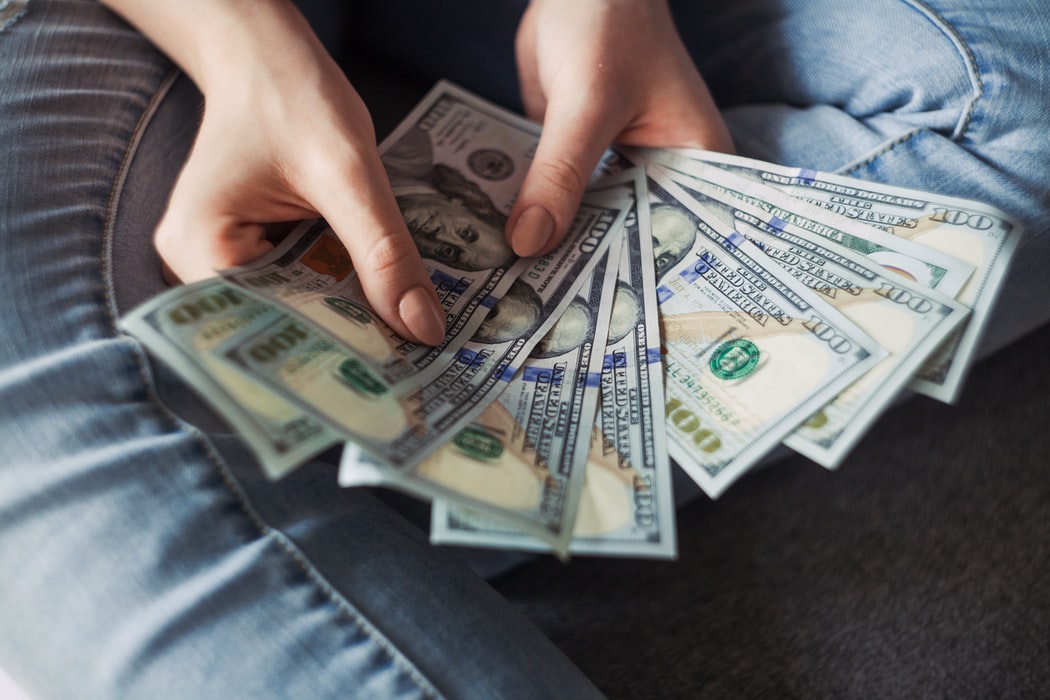 Kingdom Economics Luke 16
The (v8) Shrewd Manager [Lk 16:1-9]
Culturally, there are explanations for how this could happen. 
The dishonesty is NOT what is praised. 
The “sons of light” should be shrewd. Cf. Matt 10:16
Be friendly with your money before it runs out. This will ensure an eternal reward with God. 
God loaned us riches, how do we use them? [v10-13].
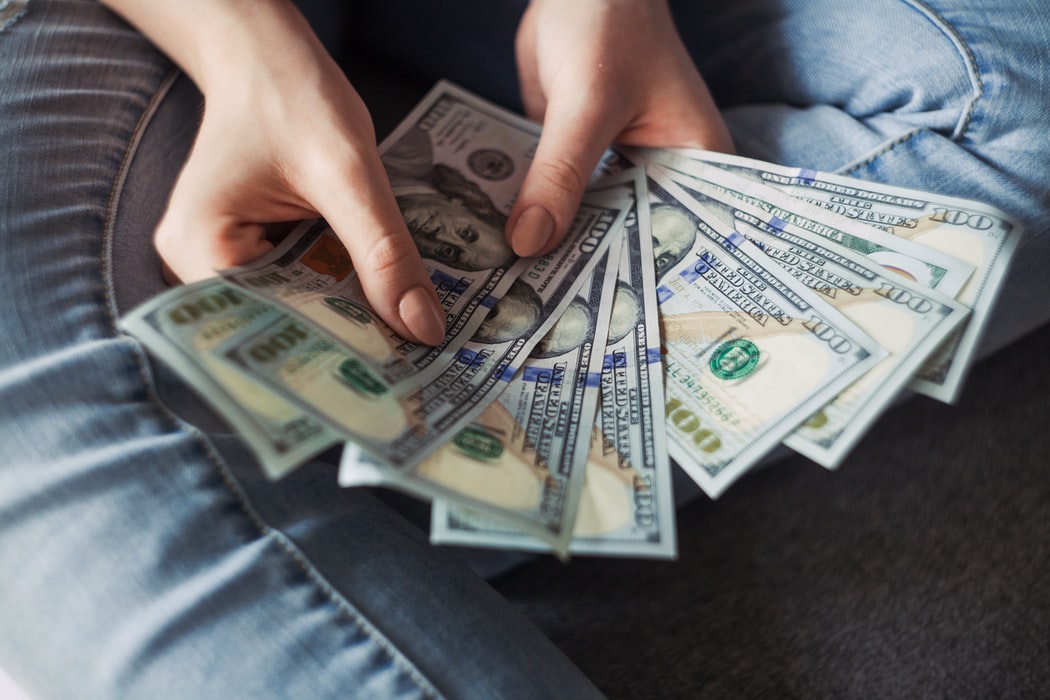 Kingdom Economics Luke 16
The (v8) Shrewd Manager [Lk 16:1-9]
God loaned us riches, do we use them? [v10-13].
Three Sayings on God’s Values System [v14-18].
What man values may be despised in God’s eyes! 
The Pharisees didn’t have their values in line with God’s. 
The Law & Prophets are permanent & clear on God’s values. 
Their monetizing marriage exceptions was just one example.
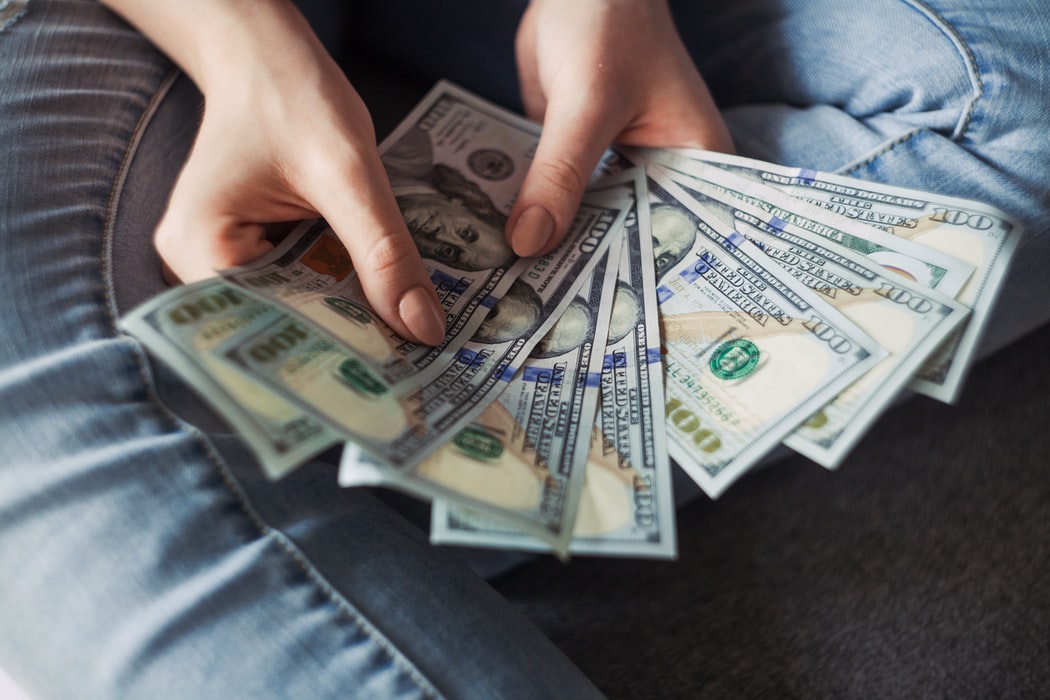 Kingdom Economics Luke 16
We should particularly help God’s household. [Gal 6:9-10]
Furthermore, use tools to help make wise choices: 
Givewell.org 	Charitynavigator.org	Truecharity.us 	Etc.
The (v8) Shrewd Manager [Lk 16:1-9]
God loaned us riches, do we use them? [v10-13].
Three Sayings on God’s Values System [v14-18].
What man values may be despised in God’s eyes! 
The Rich Man & Lazarus [v19-31]
Discipleship should produce visible results on our finances:
Giving away surplus, limiting spending, sharing with others. 
The parable doesn’t rule out being discerning/shrewd.
“Numerous questions exist about how individuals & churches should help poor people—to say nothing of dealing with more systemic poverty or poor countries. Let us have our discussions about how we should act & the problems to avoid. But God forbid that we not see, not care, & not act to alleviate the plight of the poor. Open your eyes to see Lazarus at the gate.” 	-Stories With Intent pg 434